LA LOI 27
L’entrée en vigueur du projet de loi 59 modifiant le régime de santé et de sécurité du Québec.
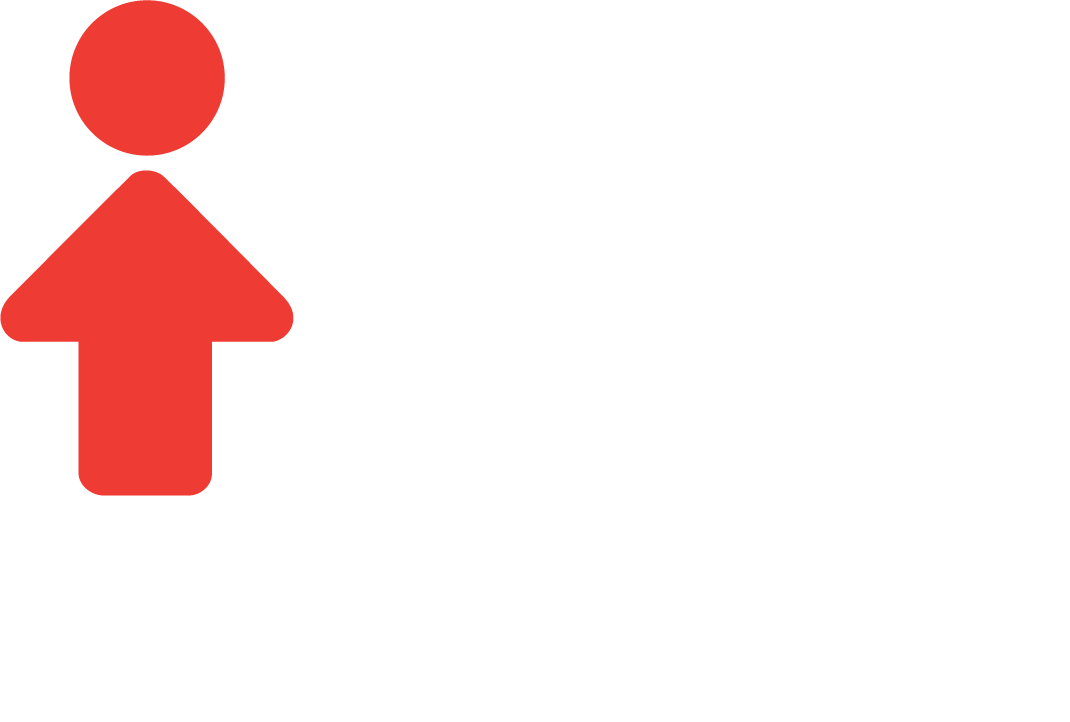 1
Avant la Loi 27, le régime de santé et de sécurité du Québec se classait en 63e position sur les 63 régimes de prévention analysés en 2000 par Richard N. Block et Karen Roberts, tandis qu’au niveau de la réparation, le Québec se classait en 10e position.

Les grandes lacunes en prévention, avec les quatre mécanismes de prévention couvre seulement 11 % des travailleurs et des travailleuses, incite la FTQ à demander une modernisation du régime SST depuis des années. Lors du congrès de 2019, une déclaration politique est adoptée à l’unanimité. On demande alors que les mécanismes de prévention soient appliqués à l’ensemble des travailleurs et des travailleuses, que la prépondérance du médecin traitant soit maintenue, que la révision administrative de la CNESST et le bureau d’évaluation médical soient abolis.

Mais au final, le projet de loi 59, Loi modernisant le régime de santé et de sécurité du travail, qui sera déposé par le ministre Boulet ira à l’encontre des demandes de la FTQ et propose des reculs importants.
HISTORIQUE
UNE MODERNISATIONDEMANDÉE: DES OBJECTIFS DÉTOURNÉS.
2
PLUSIEURS ASPECTS TOUCHÉS.
01
02
03
04
LA PRÉVENTION
LA RÉPARATION
LES RECOURS
LA GOUVERNANCE
Les mécanismes de préventions s’appliquant à tous les milieux de travail qui sont revisités à la baisse, et il y a l’ajout de certaines obligations pour l’employeur est salués.
Plusieurs nouveaux critères sont instaurés pour limiter l’accès à la réadaptation et l’indemnisation.
Les délais pour contester les décisions de la commission sont modifiés, et le bureau d’évaluation médical est aussi touché.
Il y a des modifications au sein du conseil d’administration de la commission et de nouveaux pouvoirs afin d’encadrer les partenaires de la commission..
3
LA MOBILISATION
La mobilisation de la FTQ et du reste de la société civile a permis de faire reculer le ministre Boulet sur plusieurs points importants. Dès le départ, la FTQ a dénoncé l’aspect sexisme des niveaux de risques, des pertes pour les milieux prioritaires. 
Le 9 mars, le ministre a déposé une liasse d’amendements dans le cadre des travaux de la commission du travail. Il a ainsi retiré la classification des milieux de travail selon un niveau de risque, les modifications proposées qui s’attaquait à la prépondérance du médecin traitant dans le cadre du retrait préventif de la femme enceinte et le retrait de la plupart des modifications prévu au BEM. Par la suite, il a également retiré les limitations concernant la reconnaissance des surdités professionnelles.
DES RECULS SUR DES RECULS.
4
LES MODIFICATIONS LÉGISLATIVES
Cette deuxième partie présente plus en détail les modifications apportées à la LSST et la LATMP, mais ne représente en rien toutes les modifications incluses dans la Loi 27. Aussi, si aucune date d’entrée en vigueur n’est indiquée, c’est que la modification législative est en vigueur depuis le 6 octobre 2021.
5
LA PRÉVENTION
Ajout des termes  « ou psychique » après les termes « intégrité physique », partout dans la LSST.

N’entre en vigueur que le 6 octobre 2025. Toutefois, la jurisprudence a démontré que la LSST couvre la prévention des risques psychologiques. Ce n’est qu’un ajout cosmétique.
RISQUES PSYCHIQUE
LES OBLIGATIONS GÉNÉRALES.
L’article 51 est modifié avec l’ajout d’un 16e paragraphe:

16° prendre les mesures pour assurer la protection du travailleur exposé sur les lieux de travail à une situation de violence physique ou psychologique, incluant la violence conjugale ou familiale ou à caractère sexuel.
VIOLENCE
L’application de la LSST est élargie et s’applique dorénavant aux personnes étudiantes et stagiaires. De plus, les agences de placement ne peuvent plus se désister de leur obligation en tant qu’employeur. La commission a également l’obligations d’informer et renseigner les travailleurs et les employeurs , et d’offrir des mesures de soutien pour les travailleurs non syndiqués.
Nouvel article 5.1.:  Sous réserve de toute disposition inconciliable, notamment eu égard au lieu de travail, les dispositions de la présente loi s’appliquent au travailleur qui exécute du télétravail et à son employeur.

En plus des restrictions quant à l’accès au domicile des personnes salariées pour les inspecteurs de la CNESST.
TÉLÉTRAVAIL
6
[Speaker Notes: Aussi à 51 à la fin: 
Aux fins du paragraphe 16° du premier alinéa, dans le cas d’une situation de violence conjugale ou familiale, l’employeur est tenu de prendre les mesures lorsqu’il sait ou devrait raisonnablement savoir que le travailleur est exposé à cette violence.]
LES MÉCANISMES DE PRÉVENTION: PAS AVANT 2025.
PROGRAMME DE PRÉVENTION
COMITÉ DE SANTÉ ET SÉCURITÉ
REPRÉSENTANT EN SANTÉ ET SÉCURITÉ
PLAN D’ACTION ET L’AGENT DE LIAISON
Abolition du programme de santé spécifique à l’établissement, c’est maintenant des éléments de santé qui seront inclus dans le programme de prévention établi par l’employeur. Ce dernier peut demander qu’un intervenant en santé au travail l’aide dans la rédaction des éléments de santé. L’employeur doit tenir compte des recommandations du comité SST, mais il n’a pas l’obligation d’avoir un programme de prévention avant 2025.
S’il n’y pas d’entente entre les parties, les rencontre doivent être au moins une fois par trois mois. Le comité ne choisit plus le médecin responsable de la santé au travail. Il doit collaborer à l’élaboration et la mise-à-jour du programme de prévention. Le comité peut donner des mandats supplémentaire au RSS.  Tous les membres du comité doivent suivre une formation obligatoire, dont le contenu et la durée seront déterminé par règlement.
Il change de nom! La loi prévoit qu’un seul représentant pour le moment. Le ratio du nombre de représentants par nombre de travailleurs doit attendre la venue du règlement en prévention, tout comme le nombre d’heures de libération, qui doit être négociée entre les parties le cas échéant. Il doit également suivre une formation obligatoire dont le contenu et la durée seront déterminés par règlement. Les frais seront assumés par la Commission..
Pour les établissements de moins de 20 travailleurs, la Loi prévoit la mise en place d’un plan d’action, qui comprend les mêmes éléments que le programme de prévention, sauf pour les paragraphes 6,7 et 8. 
Quant à l’agent de liaison, il a pour fonction de coopérer avec l’employeur, de communiquer des informations en matière de SST et de porter plainte à la Commission. Il peut faire des recommandations à l’employer sur les risques, et celui-ci doit y répondre dans un délai de 30 jours.
MULTIÉTABLISSEMENT
MULTIÉTABLISSEMENT
MULTIÉTABLISSEMENT
MULTIÉTABLISSEMENT
7
[Speaker Notes: Multiétablisement: seul recul obtenu: EU ÉGARD À LA DISTANCE

Programme de prévention: art. 59: Doit tenir compte prog. de santé au travail prévu nouvel art. 107, aussi ainsi que, le cas échéant, des recommandations du comité de santé et de sécurité et prévoir notamment: ° l’identification et l’analyse des risques pouvant affecter la santé des travailleurs de l’établissement, dont les risques chimiques, biologiques, physiques, ergonomiques et psychosociaux liés au travail, ainsi que de ceux pouvant affecter leur sécurité;
2° les mesures et les priorités d’action permettant d’éliminer ou, à défaut, de contrôler les risques identifiés en privilégiant la hiérarchie des mesures de prévention établie par règlement ainsi que les échéanciers pour l’accomplissement de ces mesures et de ces priorités;
3° les mesures de surveillance, d’évaluation, d’entretien et de suivi permettant de s’assurer que les risques identifiés sont éliminés ou contrôlés;
4° l’identification des moyens et des équipements de protection individuels qui, tout en étant conformes aux règlements, sont les mieux adaptés pour répondre aux besoins des travailleurs de l’établissement;
5° les programmes de formation et d’information en matière de santé et de sécurité du travail;
6° les examens de santé de pré-embauche et les examens de santé en cours d’emploi exigés par règlement;
7° l’établissement et la mise à jour d’une liste des matières dangereuses utilisées dans l’établissement et des contaminants qui peuvent y être émis;
8° le maintien d’un service adéquat de premiers soins pour répondre aux urgences (plan action n’a pas obligations 6 7 8)
Art. 60: Il doit transmettre au comité SST. Aussi à la Commission, tous les trois ans à compter de la date de mise en application du programme, sur le formulaire qu’elle prescrit, les priorités d’action déterminées dans le cadre de son programme de prévention, l’état d’avancement des mesures prévues ainsi que le suivi de celles qu’il a mises en place pour éliminer et contrôler les risques identifiés pour ces priorités.

COMITÉ DE SANTÉ ET SÉCURITÉ
Rencontre trimestrielle à moins d’entente, ou sinon ce qui est prévu par réglement. : ce qui va arriver si pas de rég. En prevention??
Art. 78: fonction comité SST: 
5°  de prendre connaissance des autres éléments du programme de prévention de collaborer à son élaboration, à sa mise à jour et à son suivi et de faire des recommandations à l’employeur; AU LIEU DE DANS LA LSST DE 1979 : 5°  de prendre connaissance des autres éléments du programme de prévention et de faire des recommandations à l’employeur; (AVANCÉE?? LA SEULE PLACE PAS UN RECUL D’UN RECUL??)
5.1° de faire des recommandations à l’employeur quant à l’opportunité de demander la collaboration d’un intervenant en santé au travail dans l’élaboration des éléments de santé de son programme de prévention; AU LIEU DU CHOIX DU MÉDECIN RESPONSABLE
NOUVEL AJOUT: 
8°de confier, en prévoyant le temps nécessaire à leur accomplissement, des mandats spécifiques à des membres du comité, notamment au représentant en santé et en sécurité, afin que ce dernier exerce des fonctions additionnelles à celles prévues à l’article 90;

Membre comité sst doivent suivre formation

REPRÉSENTANT EN SANTÉ ET SÉCURITÉ
ART. 90: 4°  de faire les recommandations qu’il juge opportunes, incluant celles concernant les risques psychosociaux liés au travail, au comité de santé et de sécurité ou, à défaut, aux travailleurs ou à leur association accréditée et à l’employeur

9° de collaborer à l’élaboration et à la mise en application du programme de prévention ou du du plan d’action devant être élaboré et mis en application par l’employeur en adressant par écrit des recommandations à ce dernier ainsi qu’en participant à l’identification et à l’analyse des risques pouvant affecter la santé et la sécurité des travailleurs de l’établissement et à l’identification des contaminants et des matières dangareuses présents sur les lieux de travai
ART. 92: Le temps qu’il peut consacrer à l’exercice de ses autres fonctions est déterminé par une entente entre les membres du comité de santé et de sécurité de l’établissement, à défaut d’entente, le temps minimal dans le cas et selon les conditions prévues par règlement, s’applique. 

PLAN D’ACTION ET AGENT DE LIAISON

97.2. L’agent de liaison en santé et en sécurité a pour fonction de coopérer avec l’employeur afin de faciliter la communication des informations en matière de santé et de sécurité entre ce dernier et les travailleurs de l’établissement. 
 
Il a également pour fonction de porter plainte à la commission.
 
97.3. L’agent de liaison en santé et en sécurité collabore à l’élaboration et à la mise en application du programme de prévention ou du plan d’action élaboré et mis en application par l’employeur en adressant par écrit des recommandations à ce dernier. L’agent peut également faire des recommandations écrites sur l’identification des risques en milieu de travail. L’employeur est tenu de répondre à une recommandation dans un délai de 30 jours]
LE RÈGLEMENT EN PRÉVENTION.
Le ministre Boulet n’a pas eu le courage politique d’étendre les mécanismes de prévention avec ratio existant dans la LSST de 1979 à l’ensemble des établissements du Québec. Au lieu, il a mandaté le C.A. de la CNESST d’arriver avec un nouveau règlement en prévention d’ici quatre ans, sans quoi le dossier retourne sur son bureau.
8
[Speaker Notes: Faire commentaires sur le travail difficile des travaux réglementaires. Très long, difficile arriver consensus. 
Inaction de la CNESST depuis 40 ans, Inaction du gouvernement. En quoi possibilité amélioration?]
Les médecins responsables des services de santé de l’établissement sont remplacés par le médecin chargé de la santé au travail à partir de 2025. Bien que choisi par l’employeur, ce médecin devra faire partie d’un CISSS et être nommé autorisé par la santé publique pour exercer ce rôle. Il n’a pas l’obligation de développer un PSSE, ce dernier étant aboli. Il peut être consulté sur les éléments de santé du programme de prévention si l’employeur le veut et peut participer à l’élaboration des programmes de santé. 

Deux autres aspects importants à mentionner :


La santé publique a un nouveau rôle, soit celui de développer des protocoles identifiant les dangers et les conditions de travail qui permettent un retrait préventif. Si la situation de la femme n’est pas incluse dans le protocole, le médecin traitant doit consulter le médecin chargé de la santé au travail de l’établissement ou la DSP.
L’intervenant en santé au travail qui constate la présence d’un danger doit le signaler à la CNESST, à l’employeur, au syndicat et au travailleur. 
Cette obligation s’applique à toute personne qui offre des services SST à un employeur.
LE RÔLE DE LA SANTÉ PUBLIQUE.
9
[Speaker Notes: Puisque le comité de santé et de sécurité ait perdu la possibilité de démettre de ses fonctions le médecin, les représentants et représentantes des personnes salariées devrons utiliser d’autres ressources, comme les plaintes au Collège des médecins ou auprès de la DSP pour faire démettre un médecin chargé de la santé au travail.

48.1. Le directeur national de santé publique nommé en vertu de la Loi sur le ministère de la Santé et des Services sociaux (chapitre M-19.2) élabore et met à jour les protocoles visant l’identification des dangers et les conditions du travail qui y sont associées aux fins de l’exercice des droits prévus aux articles 40, 41, 46 et 47 qui répondent notamment aux besoins que la Commission lui communique. Le RETRAIT PRÉVENTIF DE LA FEMME ENCEINTE SERA ENCADRÉ PAR DES PROTOCOLES, MAIS C’EST LE MÉDECIN TRAITANT QUI DEMEURE LA PERSONNE RESSOURCE POUR ÉMETTRE LE CERTIFICAT DE RETRAIT PRÉVENTIF.

PROGRAMME DE SANTÉ: 
107. En collaboration avec le ministre de la Santé et des Services sociaux, la Commission élabore des programmes de santé au travail et détermine les priorités en matière de santé au travail ainsi que les territoires ou les établissements ou catégories d’établissements sur lesquels ils s’appliquent. DONC ASCENDANCE DE LA COMMISSION. 

Toutes les ententes pour l’offre de service des CISSS pour tout ce qui touche la santé au travail et la mise en application des programmes de santé au travail ne sont pas applicable avant le 6 octobre 2025. D’ici là, il n’y a pas de modification sur l’offre de service.

« intervenant en santé au travail »  : un médecin chargé de la santé au travail, une infirmière, un ergonome, un hygiéniste du travail ou toute autre personne exerçant une fonction en santé au travail dans le cadre de l’offre de services élaborée par un centre intégré de santé et de services sociaux en vertu de l’article 109.1;

123. L’intervenant en santé au travail qui, dans l’exercice de ses fonctions, constate la présence d’un danger dans les conditions de santé, de sécurité ou de salubrité susceptible de nécessiter une mesure de prévention doit, dans le respect de ses obligations de confidentialité, la signaler à la Commission, à l’employeur, aux travailleurs concernés, à l’association accréditée, au comité de santé et de sécurité et au directeur de santé publique.
 
Le premier alinéa s’applique également à toute personne qui n’est pas un intervenant en santé au travail et qui offre des services en santé au travail à un employeur.]
LES MESURES TRANSITOIRES.
Le ministre a prévu des mesures transitoires applicables six mois après la sanction de la loi en attendant l’application de 2025. Dès le 6 avril 2022, l’employeur doit consigner l’identification et l’analyse des risques pouvant affecter la santé et la sécurité des travailleurs propre à chaque établissement groupant au moins 20 travailleurs, au lieu de faire un programme de prévention.
DES DROITS ACQUIS… POUR 4 ANS
D’ici 2025, les groupes prioritaires I et II conservent l’application de la LSST qui existait avant la Loi 27. Ils conservent donc leur nombre de représentants, leurs heures de libération ainsi que le rôle du comité SST avec le PSSE.
Pour le groupe III, le programme de prévention et le PSSE sont maintenus jusqu’en 2025, mais le comité SST et le représentant en santé et sécurité seront ceux prévus par les mesures transitoires.
10
[Speaker Notes: Règlement prévention devra prévoir (à mettre dans mesure de prévention? Avec rôle du C.A. et rôle de la FTQ?)]
LE COMITÉ EN SANTÉ ET SÉCURITÉ
LE REPRÉSENTANT EN SANTÉ ET SÉCURITÉ
Le comité a pour mandat de participer à l’identification et à l’analyse des risques pouvant affecter la santé et la sécurité des travailleurs et des travailleuses de l’établissement afin de faire des recommandations écrites à l’employeur.
À défaut d’entente entre les parties, le comité se rencontre une fois tous les trois mois. Le nombre minimal de représentants des travailleurs varient entre 2 et 6 selon le nombre de ces derniers.
Seulement trois fonctions en vigueur au mois d’avril : 
Faire l’inspection des lieux de travail, faire les recommandations qu’il juge opportunes au comité de santé et de sécurité et porter plainte à la Commission.
Le temps accordé pour réaliser ses fonctions équivaut à environ 25 % de ce que prévoyait la LSST pour les groupes prioritaires.
[Speaker Notes: Pour les 20t et -: agent de liaison. Applicable dans le contexte du multiétablissement. L’agent de liaison a pour fonction de coopérer avec l’employeur afin de faciliter la communication des informations en matière de santé et de sécurité entre ce dernier et les travailleurs de l’établissement et d’adresser par écrit des recommandations à l’employeur sur l’identification des risques en milieu de travail. Il peut également porter plainte à la Commission. 

« 285.2. À compter du 6 OCTOBRE 2021 et jusqu’à l’entrée en vigueur de l’article 152 de la présente loi, un comité de santé et de sécurité doit être formé au sein d’un établissement groupant au moins 20 travailleurs, lorsque cet établissement n’a pas de comité de santé et de sécurité formé conformément à l’article 69 de la Loi sur la santé et la sécurité du travail, tel qu’il se lisait le 5 OCTOBRE 2021
 
	Le nombre de représentants des travailleurs au sein d’un comité est déterminé par entente entre l’employeur et les travailleurs de l’établissement. À défaut d’entente, le nombre de représentants des travailleurs au sein du comité de santé et de sécurité est, selon le nombre de travailleurs de l’établissement, le suivant : 
 
	1° de 20 à 50 travailleurs : 2;
 
	2° de 51 à 100 travailleurs : 3;
 
	3° de 101 à 500 travailleurs : 4;
 
	4° de 501 à 1 000 travailleurs : 5;
 
	5° plus de 1 000 travailleurs : 6.
 
		La fréquence minimale des rencontres est déterminée par entente entre l’employeur et les travailleurs de l’établissement. À défaut, le comité se réunit au moins une fois par trois mois. 

« 285.3. À compter du (indiquer ici la date qui suit de six mois celle de la sanction de la présente loi) et jusqu’à l’entrée en vigueur de l’article 162 de la présente loi, un représentant en santé et en sécurité doit être désigné dans un établissement groupant au moins 20 travailleurs, lorsque cet établissement n’a pas de représentant à la prévention désigné conformément aux articles 87 ou 88 de la Loi sur la santé et la sécurité du travail, tels qu’ils se lisaient le (indiquer ici la date qui précède celle de la sanction de la présente loi). 
 
Le représentant en santé et sécurité exerce les fonctions prévues aux paragraphes 1°, 4° et 8° de l’article 90 de la Loi sur la santé et la sécurité du travail, tel qu’il se lisait le (indiquer ici la date qui précède celle de la sanction de la présente loi). Il consigne par écrit ses recommandations. 

90. Le représentant à la prévention a pour fonctions:1°  de faire l’inspection des lieux de travail;
2°  de recevoir copie des avis d’accidents et d’enquêter sur les événements qui ont causé ou auraient été susceptibles de causer un accident;
3°  d’identifier les situations qui peuvent être source de danger pour les travailleurs;
4°  de faire les recommandations qu’il juge opportunes au comité de santé et de sécurité ou, à défaut, aux travailleurs ou à leur association accréditée et à l’employeur;
5°  d’assister les travailleurs dans l’exercice des droits qui leur sont reconnus par la présente loi et les règlements;
6°  d’accompagner l’inspecteur à l’occasion des visites d’inspection;
7°  d’intervenir dans les cas où le travailleur exerce son droit de refus;
8°  de porter plainte à la Commission;
9°  de participer à l’identification et à l’évaluation des caractéristiques concernant les postes de travail et le travail exécuté par les travailleurs de même qu’à l’identification des contaminants et des matières dangereuses présents dans les postes de travail aux fins de l’article 52.

 
Il peut s’absenter de son travail selon le temps déterminé par entente entre les membres du comité de santé et de sécurité de l’établissement. À défaut d’entente, le temps minimal que le représentant peut consacrer à l’exercice de ses fonctions est, selon le nombre de travailleurs de l’établissement et pour chaque trimestre, le suivant : 
 
	1° de 20 à 50 travailleurs : 9 heures 45 minutes ;
 
	2° de 51 à 100 travailleurs : 19 heures 30 minutes ;
 
	3° de 101 à 200 travailleurs : 32 heures 30 minutes ;
 
	4° de 201 à 300 travailleurs : 48 heures 45 minutes ;
 
	5° de 301 à 400 travailleurs : 58 heures 30 minutes ;
 
	6° de 401 à 500 travailleurs : 68 heures 15 minutes ;
 
	7° plus de 500 travailleurs : 68 heures 15 minutes auxquelles s’ajoutent 13 heures par tranche additionnelle de 100 travailleurs.
 
Les articles 89, 93, 94, 96 et 97 de la Loi sur la santé et la sécurité du travail, tels qu’ils se lisaient le (indiquer ici la date qui précède celle de la sanction de la présente loi), s’appliquent à ce représentant et à sa désignation, avec les adaptations nécessaires.]
L’introduction du multiétablissement dilue grandement les mécanismes de prévention. Il faut négocier que ce dernier ne peut pas être instauré sans l’accord du syndicat dans nos conventions collectives. De plus, les niveaux d’application sont loin d’être assurés, il faut donc dès maintenant les négocier.
POUR PRÉVENIR
LSST
La mise en place des mécanismes de prévention est loin d’être assurée pour les personnes non syndiquées, et il n’est pas évident que le soutien offert par la CNESST va être adéquat. La LSST a toujours été plus applicable pour les milieux syndiqués et rien ne change avec la Loi 27.
LES IMPACTS RÉELS.
POUR LES NON-SYNDIQUÉS
Il y a maintien de la discrimination systémique envers les femmes, les mécanismes de préventions prévues à la Loi 27 ne permettant pas de rattraper le retard des secteurs à prédominance féminine en matière de SST. Aussi, les protocoles pour le retrait préventif de la femme enceinte pourraient être problématiques.
POUR LES FEMMES
12
[Speaker Notes: Aussi, est-ce que le nombre d’inspecteurs va être améliorer pour améliorer la prévention? Si la prévention est effectué convenablement dans les milieu de travail, il risque d’avoir plus de demandes auprès de l’inspectorat, et sans augmentation du nombre et de leur formation, ce sera difficile pour la commission de remplir ses obligations.
L’agent de liaison sera difficilement applicable, et trop souvent sujet à des mesures de représailles sans que les travailleurs soient protégé.
Aussi, pour les agences de placements, obligation précisé, mais pas plus de soutien ou intervention de la CNESST.

Les formations prévues devront être donnée par les milieux syndiqué ou des regroupement de travailleurs. Peut pas être les patrons qui les donnent…]
PERSONNES 
COUVERTES
L’INDEMNITÉ DE REMPLACEMENT DE REVENU
UNE OBLIGATION FORMALISÉE
LES MALADIES PROFESSIONNELLES
LES RÉADAPTATIONS
LA RÉPARATION.
La Loi 27 fait la modification de plus de 130 articles à la Loi sur les accidents et les maladies professionnelles. La grande majorité des modifications législatives vont permettre à la CNESST d’encadrer de manière plus restrictive l’administration du régime de réparation. L’application large et libérale de la LATMP va devenir plus difficile.
13
[Speaker Notes: À partir du 6 octobre 2022, la LATMP couvrira les travailleuses domestiques qui travaillent au moins une journée de 8 heures par semaine (420 heures) pour une même personne par année, ou bien, si elles ont travaillé sept semaines consécutives à raison d’au moins 30 heures par semaine au courant de l’année.
e travailleur domestique est couvert par la loi en cas d’accident du travail ou de maladie professionnelle, lorsqu’il doit fournir une prestation de travail pour un même particulier au minimum :
420 heures sur une période d’un an; ou
30 heures par semaine au cours d’une période de 7 semaines consécutives
Et, qu’il a pour fonction principale une ou plusieurs de ces tâches :
effectuer des travaux ménagers ou d’entretien
assumer la garde ou prendre soin d’une personne ou d’un animal
accomplir toute autre tâche d’employé de maison au logement d’un particulier
agir pour un particulier comme chauffeur ou garde du corps
accomplir toute autre tâche relevant de la sphère privée d’un particulier

À partir du 6 octobre 2022, la CNESST devra déterminer avec la collaboration de la personne ayant subi une lésion et l’employeur, s’il y a un emploi convenable disponible chez l’employeur, qui devra démontrer une contrainte excessive le cas échéant. L’employeur doit rendre toute la documentation disponible à la CNESST pour lui permettre de rendre une décision quant à la capacité du travailleur à exercer son emploi, un emploi équivalent ou un emploi convenable chez l’employeur. Avant l’expiration du délai pour l’exercice du droit au retour au travail de la personne, l’employeur est réputé pouvoir réintégrer le travailleur. Après ce délai, l’employeur est présumé pouvoir réintégrer le travailleur. Si l’employeur refuse de réintégrer la personne alors qu’une décision de la CNESST indique qu’il y a un emploi convenable chez l’employeur, ce dernier s’expose à des sanctions administratives pécuniaires qui équivalent à l’IRR de la personne]
LA PRÉSOMPTION
L’annexe 1 des maladies professionnelles donnant accès à la présomption pour la reconnaissance d’une lésion professionnelle est abolie. Elle est remplacée par un nouveau règlement, qui reprend en grande partie l’annexe 1, avec des ajouts quant à certains cancers pour les pompiers, la maladie de Parkinson, la maladie de Lyme, et le stress post-traumatique. Il y a aussi l’ajout de critères supplémentaires qui limite l’accès à la présomption.
LATMP
LES MALADIES PROFESSIONNELLES.
LE COMITÉ DES MALADIES PROFESSIONNELLES ONCOLOGIQUES
Soixante jours après la nomination de ses membres par le CCTM, ces comités devront se pencher sur toutes les réclamations de cancers qui ne sont pas pulmonaires. Dans le cas d’une reconnaissance de maladie professionnelle, le comité doit aussi se prononcer sur le lien entre la maladie et le travail, l’exposition à des contaminants, les limitations fonctionnelles, au pourcentage d’atteinte à l’intégrité physique et tout autre facteur de risque qui a provoqué sa maladie.
Beaucoup de modification pour la reconnaissance des maladies professionnelles et leur indemnisation.
LE COMITÉ SCIENTIFIQUE DES MALADIES PROFESSIONNELLES
Le comité a pour mandat de faire des recommandations au ministre ou à la Commission en matière de maladies professionnelles, en tenant compte des priorités de la CNESST, par exemple, indiquant quelles maladies devraient avoir une présomption. Il doit prendre en compte les réalités propres aux femmes et aux hommes dans l’élaboration de ses avis. Ces derniers doivent être rendus publics au plus tard un an après leur réception. Entre en vigueur dès la nomination de ses membres par le CCTM.
14
[Speaker Notes: En plus des pouvoirs réglementaires concernant les maladies professionnelles qui risquent de limiter la reconnaissance de maladies professionnelles, deux autres modifications vont à terme, nuire à la reconnaissance de lésions professionnelles : 



L’article 28.1 prévoit qu’un travailleur atteint d’une surdité devra satisfaire aux critères d’admissibilité prévus par règlement.
Suite à un décès d’une victime de lésion professionnelle, le délai pour avoir droit à une indemnité est prescrit après 7 ans à partir du 6 avril 2022.


Ajout de nouvelles maladies professionnelles: Lyme, Maladie de Parkinson (exposition d’une durée minimale de 10 ans aux pesticides; Dx ne doit pas avoir été posé plus de 7 ans après la fin de l’exposition); cancers de pompiers (limite si condition personnelle pour le cancer pulmonaire ), trouble de stress post-traumatique.
Art 91.1 LATMP: limite à 7 ans après le décès d’une personne victime d’une lésion professionnelle le délai pour recevoir une indemnité [EEV = 6 avril 2022]
Art 454.1 LATMP (pouvoir règlementaire CNESST): aux fins de l’article 29 LATMP, de déterminer des « conditions particulières telles que la durée de l’exposition à un contaminant ou le genre de travail exercé ».
Art 28.1 :  « Un travailleur atteint d’une maladie dont le diagnostic est une atteinte auditive causée par le bruit peut produire une réclamation pour maladie professionnelle s’il satisfait aux critères d’admissibilité prévus par règlement ». (pas en vigueur tant que pas de règlement)
Comité des maladies professionnelles oncologiques (art 233.1 et ss LATMP) [EEV = 60 jours après nomination des membres par CCTM pour 4 ans]
Pour toutes réclamations de travailleurs de MP oncologiques qui ne sont PAS une maladie pulmonaire ou visée par l’article 29 LATMP.
Possibilité de rendre une décision sur la base du dossier uniquement si le travailleur y consent (art 233.5 LATMP) AUSSI POUR COMITÉ PULMONAIRE.
CNESST est liée par l’avis du CMPO relativement aux diagnostic et autres constatations (art 233.7 LATMP) a 40 jours examiner T ou son dossier si T y consent.
CMPO doit rendre avis sur ce qui était avant la prérogative du TAT, soit le lien entre la maladie et le travail. QU’est-ce que va donner une contestation après ça!! Bonne chance! Une contre-expertise contre un comité d’expert?!?! D’un autre côté, pour les T qui ne pouvait pas être représenter ou devait payer contre-expertise, p-ê mieux…valuation en personne devient d’Autant plus importante, pour assurer bon historique et que T a chance de bien expliquer son/ses travail.
Comité scientifique des maladies professionnelles (art 348.1 et ss LATMP) [EEV = dès la nomination des membres par le CCTM, pour une durée de 5 an]
Pouvoir de recommandation uniquement à la CNESST ou au ministre
Plusieurs « mandats » lui incombent en vertu de la LATMP (vigies scientifiques; analyse de relations causales entre les maladies et les contaminants ou risques particuliers d’un travail, produire des avis écrits sur l’identification des MP) . Il peut aussi recevoir « tout autre mandat » confié par la commission (art 4348.2 LATMP)
Les dépenses annuelles du Comité « tiennent compte des priorités établies par la Commission » (art 348.8 LATMP)]
De nouvelles conditions s’appliquent pour l’indemnité de remplacement de revenu (IRR). 
Dès le 6 octobre 2022, la Commission pourra réduire ou suspendre le paiement de l’IRR si la victime d’une lésion professionnelle refuse de se prévaloir d’une seule mesure de réadaptation. Ce qui inclut les mesures de réinsertion au travail qui seront offertes par Emploi-Québec.
De plus, les victimes d’une maladie professionnelle âgées entre 55 et 59 ans n’ont plus accès à des mesures d’accommodement et perdront leur droit à l’IRR après un an de la date où elles redeviennent capables d’exercer un emploi convenable. Seules les personnes âgées de plus de 60 ans demeurent admissibles à l’article 53.
Finalement, lors d’une assignation temporaire qui est inférieure au nombre d’heures habituellement travaillé, la personne ne recevra son salaire et les avantages liés à son emploi que pour les heures travaillées en assignation temporaire. La solde des heures sera versée en IRR par la Commission si l’employeur le détermine ainsi.
LATMP
L’INDEMNITÉ DE REMPLACEMENT DE REVENU.
15
[Speaker Notes: La CNESST « peut réduire ou suspendre le paiement d’une indemnité […] 2° si le travailleur, sans raison valable […] d) omet ou refuse de se prévaloir d’une mesure de réadaptation que prévoit son plan individualisé de réadaptation », alors qu’avant il s’agissait des mesures de réadaptation (art 142 LATMP) [EEV = 6 octobre 2022]

180. L’employeur verse au travailleur qui fait le travail qu’il lui assigne temporairement le salaire et les avantages liés à son emploi et dont il bénéficierait s’il avait continué à l’exercer.
 
Lorsqu’il assigne au travailleur un travail comportant un nombre d’heures inférieur à celui habituellement fourni dans le cadre de son emploi, l’employeur indique sur le formulaire d’assignation temporaire l’option qu’il choisit pour le versement du salaire au travailleur, parmi les suivantes :
1° le même salaire et les mêmes avantages que ceux prévus au premier alinéa;
2° le salaire et les avantages prévus au premier alinéa, mais uniquement pour les heures de travail que comporte l’assignation temporaire.
 
L’employeur peut demander par écrit à la Commission de modifier l’option choisie en vertu du deuxième alinéa. Cependant, il ne peut se prévaloir de cette possibilité qu’une seule fois pour une même assignation temporaire. Une telle modification prend effet à compter de la date de la demande.
 
Si l’employeur choisit l’option prévue au paragraphe 1° du deuxième alinéa, il peut, dans les 90 jours de la fin d’une période de paie, faire parvenir à la Commission la déclaration des heures travaillées par le travailleur afin d’obtenir un remboursement correspondant au salaire net versé pour les heures payées mais non travaillées, jusqu’à concurrence du montant de l’indemnité de remplacement du revenu auquel le travailleur aurait droit n’eut été de cette assignation Ce montant constitue une indemnité de remplacement du revenu à laquelle le travailleur a droit ou une prestation de réadaptation lorsqu’il est versé en application de l’article 167.2.
 
Si l’employeur choisit l’option prévue au paragraphe 2° du deuxième alinéa, la Commission verse au travailleur une indemnité de remplacement du revenu pour combler la différence entre le montant de l’indemnité de remplacement du revenu auquel il aurait droit, n’eût été cette assignation, et le salaire net qui lui est versé par l’employeur pour ce travail. Lorsque ce montant est versé en application de l’article 167.2, il constitue une prestation de réadaptation.
 
Aux fins du présent article, le salaire net versé au travailleur est égal au salaire brut qui lui a été versé moins les retenues prévues aux paragraphes 1° à 4° du premier alinéa de l’article 62 et les autres retenues à caractère obligatoire, dont celles prévues par un contrat de travail ou une convention collective.
 
Le délai prévu au quatrième alinéa ne peut être prolongé que si l’employeur démontre qu’il était dans l’impossibilité d’agir.]
LA RÉADAPTATION AVANT CONSOLDATION
LATMP
DES SERVICES DE SANTÉ
LA RÉADAPTATION.
DES RÈGLEMENTS POUR EN LIMITER L’ACCÈS
Ces règlements viseront les médicaments et autres produits pharmaceutiques, les services de réadaptation physique, les autres services de santé et les équipements adaptés auxquels aura droit la victime d’une lésion professionnelle. C’est la fin de l’application large et libérale de la réadaptation physique.
LA 
RÉADAPATION
 SOCIALE
16
[Speaker Notes: Une nouveauté : la réadaptation avant la consolidation qui pourra être initiée par la CNESST, mais qui devra obtenir l’aval du professionnel de la santé. Cette nouvelle réadaptation prévoit le retour en emploi avant la consolidation, et peut mener à la suspension de l’IRR en cas de refus. 

Aussi, la réadaptation professionnelle après la consolidation prévoit dorénavant le soutien en recherche d’emploi et d’accompagnement et le retour progressif au travail.

La réadaptation sociale est énumérée à l’article 152. Introduction spécifique des équipements de loisirs, qui est prévue seulement s’il y a une atteinte permanente grave à son intégrité physique et si cette adaptation est nécessaire. L’adaptation des équipements de loisirs est également soumise à la nécessité de fournir deux estimations.

La réadaptation avant la consolidation (art 145 et ss LATMP): quelques reculs du gouvernement sur des reculs qui auraient été majeurs. [EEV = 6 octobre 2022]
une nouvelle mesure de la CNESST qui nécessite l’aval du médecin traitant « si la mesure a un effet sur la santé »; aucun accord de la travailleuse n’est nécessaire. 
 
À cette fin, la Commission peut, en collaboration avec le travailleur et l’employeur, mettre en œuvre chez l’employeur des mesures favorisant la réintégration du travailleur, notamment en développant sa capacité à reprendre graduellement les tâches que comporte son emploi.

Suspension de l’IRR en cas de refus (art 142 d) LATMP); mais possibilité de contester la mesure.
MESURES DE RÉADAPTATION APRÈS LA CONSOLIDATION 
 
146. Le travailleur qui, en raison de la lésion professionnelle dont il a été victime, subit une atteinte permanente à son intégrité physique ou psychique a droit, dans les cas et aux conditions prévus à la présente section et par règlement, à la réadaptation.  
 
Le travailleur a également droit à d’autres mesures de réadaptation, dans les cas et aux conditions que peut prévoir un règlement.
 
Pour assurer au travailleur l’exercice de ce droit, la Commission prépare et met en œuvre, avec la collaboration du travailleur et de l’employeur, si la participation de ce dernier est requise, un plan individualisé de réadaptation qui peut comprendre, selon les besoins du travailleur, un programme de réadaptation sociale et professionnelle.
 
Ce plan peut être modifié, avec la collaboration du travailleur et de l’employeur, le cas échéant, pour tenir compte de circonstances nouvelles.


SECTION I
DROIT À LA RÉADAPTATION
145. Le travailleur qui, en raison de la lésion professionnelle dont il a été victime, subit une atteinte permanente à son intégrité physique ou psychique a droit, dans la mesure prévue par le présent chapitre, à la réadaptation que requiert son état en vue de sa réinsertion sociale et professionnelle.
Plus de réinsertion sociale, et fortement encadré par les règlements. LES AUTRES RÉADAPTATION SONT PRÉVUES À PARTIR DE 146.

145. La Commission peut, dès qu’elle accepte une réclamation pour une lésion professionnelle et avant la consolidation de cette lésion, accorder au travailleur des mesures de réadaptation adaptées à son état de santé et visant à favoriser sa réinsertion professionnelle, dans les cas et aux conditions prévus au présent chapitre et par règlement.
 
À cette fin, la Commission peut, en collaboration avec le travailleur et l’employeur, mettre en œuvre chez l’employeur des mesures favorisant la réintégration du travailleur, notamment en développant sa capacité à reprendre graduellement les tâches que comporte son emploi.
 
145.1. Lorsque la Commission estime, avant la consolidation de la lésion professionnelle d’un travailleur, que celui-ci aura vraisemblablement droit à un plan individualisé de réadaptation en raison de la nature de sa lésion professionnelle, elle peut, dans un but autre que de favoriser la réinsertion professionnelle du travailleur, accorder à celui-ci des mesures de réadaptation requises par son état de santé, dans les cas et aux conditions prévus au présent chapitre et par règlement.
 
145.2. La Commission doit, avant d’accorder ou de mettre en œuvre une mesure de réadaptation en vertue de la présente section, soumettre celle-ci au professionnel de la santé qui a charge du travailleur, sauf si cette mesure n’a aucun effet sur l’état de santé de ce dernier.
 
Le professionnel de la santé approuve la mesure qui lui est soumise s’il est d’avis qu’elle est appropriée à l’état de santé du travailleur.
 
 
145.3. Les mesures de réadaptation accordées par la Commission en vertu de la présente section prennent fin à la première des dates suivantes :
1° la date de la consolidation de la lésion professionnelle du travailleur;
2° la date à laquelle les mesures sont réalisées;
3° la date à laquelle la Commission détermine que les mesures ne sont plus nécessaires ou appropriées.
 
Malgré la consolidation de la lésion professionnelle du travailleur, une mesure accordée par la Commission en vertu de la présente section peut être maintenue ou incluse, le cas échéant, dans le plan individualisé de réadaptation visé à l’article 146.
 
145.4. Lorsque l’employeur procède à une assignation temporaire durant la réalisation de mesures de réadaptation prévues à la présente section, seules celles qui compromettent cette assignation doivent être interrompues.
 
145.5. Lorsque la Commission met en oeuvre des mesures en vertu du deuxième alinéa de l’article 145, l’employeur peut choisir, conformément aux règles établies par règlement, l’une des options prévues au deuxième alinéa de l’article 180.]
RECOURS
LA RÉVISION ADMINISTRATIVE
L’échéance est toujours de 30 jours pour demander une révision d’une décision de la Commission. Les employeurs peuvent désigner une personne pour recevoir la décision en son nom. Les travailleurs et les travailleuses n’ont pas accès à cette option. Aussi, si la Commission ne rend pas sa décision dans les 90 jours suivant une demande de révision, la personne peut passer outre la DRA et déposer sa plainte au TAT.
DES RECOURS PLUS COMPLEXES?
LE BUREAU D’ÉVALUATION MÉDICAL (BEM)
Le BEM aura l’obligation formelle de se prononcer sur les limitations fonctionnelles et le pourcentage d’atteinte permanente lorsqu’il se prononce sur la date de consolidation, même si le professionnel de la santé ne s’est pas prononcé sur ces sujets.
Alors que la FTQ demandait une déjudiciarisation avec l’abolition de la révision administrative et du bureau d’évaluation médicale, la Loi 27 amène quelques modifications qui risquent de rendre plus complexe la contestation pour les travailleurs et les travailleuses.
LE TRIBUNAL ADMINISTRATIF DU TRAVAIL (TAT)
Dès le 6 avril 2023, le délai pour contester une décision devant le TAT sera de 60 jours. De plus, la personne pourra décider de déposer directement une demande au TAT pour les sujets suivants : le diagnostic, la date de la consolidation, les traitements administrés, l’atteinte permanente à l’intégrité physique ou psychique et les limitations fonctionnelles, ou suites à un avis d’un comité de maladies professionnelles (pulmonaire ou oncologique).
17
[Speaker Notes: Délai de 60 jours pour contester devant le TAT une décision rendue en révision (avant = 45 jours) [EEV = 6 avril 2023]
360. Une personne qui se croit lésée par une décision rendue par la Commission peut, à son choix, en demander la révision dans les 30 jours de sa notification ou la contester devant le Tribunal administratif du travail dans les 60 jours de sa notification dans les cas suivants :
1° lorsque la décision porte sur un sujet visé aux paragraphes 1° à 5° du premier alinéa de l’article 212 à la suite d’un avis rendu par le Bureau d’évaluation médicale, au deuxième alinéa de l’article 230 à la suite d’un avis rendu par un comité spécial ou au deuxième alinéa de l’article 233.5 à la suite d’un rapport produit par un comité des maladies professionnelles oncologiques;
2° lorsque la décision est rendue en vertu des chapitres IX ou X.
 
Dans les cas visés au paragraphe 1° du premier alinéa, la Commission ou le Tribunal peut, le cas échéant, décider de toute question faisant l’objet de la décision.
 
Lorsqu’une décision qui fait l’objet d’une demande de révision est également contestée devant le Tribunal, ce dernier défère l’affaire à la Commission pour qu’elle en dispose en révision.

212. L’employeur qui a droit d’accès au dossier que la Commission possède au sujet d’une lésion professionnelle dont a été victime un travailleur peut contester l’attestation ou le rapport du professionnel de la santé qui a charge du travailleur, s’il obtient un rapport d’un professionnel de la santé qui, après avoir examiné le travailleur, infirme les conclusions de ce professionnel de la santé quant à l’un ou plusieurs des sujets suivants:1°  le diagnostic;
2°  la date ou la période prévisible de consolidation de la lésion;
3°  la nature, la nécessité, la suffisance ou la durée des soins ou des traitements administrés ou prescrits;
4°  l’existence ou le pourcentage d’atteinte permanente à l’intégrité physique ou psychique du travailleur;
5°  l’existence ou l’évaluation des limitations fonctionnelles du travailleur.]
CE QUE ÇA SIGNIFIE.
LA PRÉDOMINANCE DU MÉDECIN TRAITANT
UNE DÉJUDICIARISATION
La présence des règlements va limiter le professionnel de la santé dans ce qu’il peut prescrire comme traitement, réadaptation, etc. De plus, la difficulté de faire modifier les règlements va les rendre désuets et va encore plus amoindrir la couverture des travailleurs et des travailleuses victimes d’une lésion professionnelle.
De plus, l’ouverture à plusieurs professionnels de la santé pour devenir la personne qui à charge du travailleur risque de soulever des problématiques lors d’une contestation au BEM et au TAT. Quel poids va avoir l’avis d’une infirmière-praticienne spécialisée contre l’expert de l’employeur ou le médecin du BEM?
Il risque d’avoir beaucoup moins de recours devant le tribunal administratif du travail parce que les nouveaux règlements vont rendre inutiles les recours pour demander une application large et libérale de la LATMP. C’est des milliers de personnes qui n’auront pas accès à la réparation et la réadaptation. Aussi, la complexification des recours va rendre plus difficile la contestation pour les personnes qui ne sont pas accompagnées dans le processus.
18
[Speaker Notes: Respect des principes de Meredith: la LATMP est là pcq on ne peut plus poursuivre nos employeurs: LA LOI27 NE RESPECTE PAS LE CONTRAT SOCIAL.
L’ Obligation de déclaration des accidents du travail par l’employeur n’est pas touché. Reste un manque au QC, le fardeau est sur le T.
L’accommodement obligatoire: bon dans son essence, mais qu’est-ce qu’il arrive si le milieu de travail est toxique et que l’employeur refuse de faire des changements? Et si l’employeur accommode la victime pour seulement la mettre à pied un an plus tard sous des prétexte de réorganisation ou de contrainte économique? La personne perds tout…
TOUTE UNE JURISPRUDENCE À REFAIRE…]
LA SUITE?
Les actions syndicales à poser pour la suite? La mobilisation des membres des sections locales est nécessaire afin d’assurer une prise en charge de la prévention dans les milieux de travail, et la possibilité de négocier des clauses dans les conventions collectives puisque la LSST ne répond pas au besoin en prévention quant à l’application des quatre mécanismes de prévention. La mobilisation devra aussi se poursuivre au niveau des travaux réglementaires, où le débat public doit obliger la CNESST à maintenir une application large et libérale de la LATMP. Finalement, au niveau de la représentation politique, nous devrons continuer de maintenir nos demandes et de faire pression en ce sens.
ON NE
LÂCHERA
PAS!
La mobilisation au niveau locale reste le pilier de l’action syndicale en SST.
La société doit se mobiliser afin d’exiger de la CNESST des règlements qui respectent et protègent les droits des travailleurs et des travailleuses.
La FTQ doit maintenir son rôle de chef de file afin d’exiger une réelle prévention dans les milieux de travail et l’application large et libérale de la LATMP.
19
[Speaker Notes: Les travaux réglementaires à la CNESST: qu’est-ce que ça va donner? Le CA de la CNESST devient responsable du maintien de l’intégrité du régime SST.
Importance de la mobilisation et de la collaboration avec la société civile, incluant les associations de défense des travailleur·euses non-syndiqué·es
La lutte n’est pas terminée!]